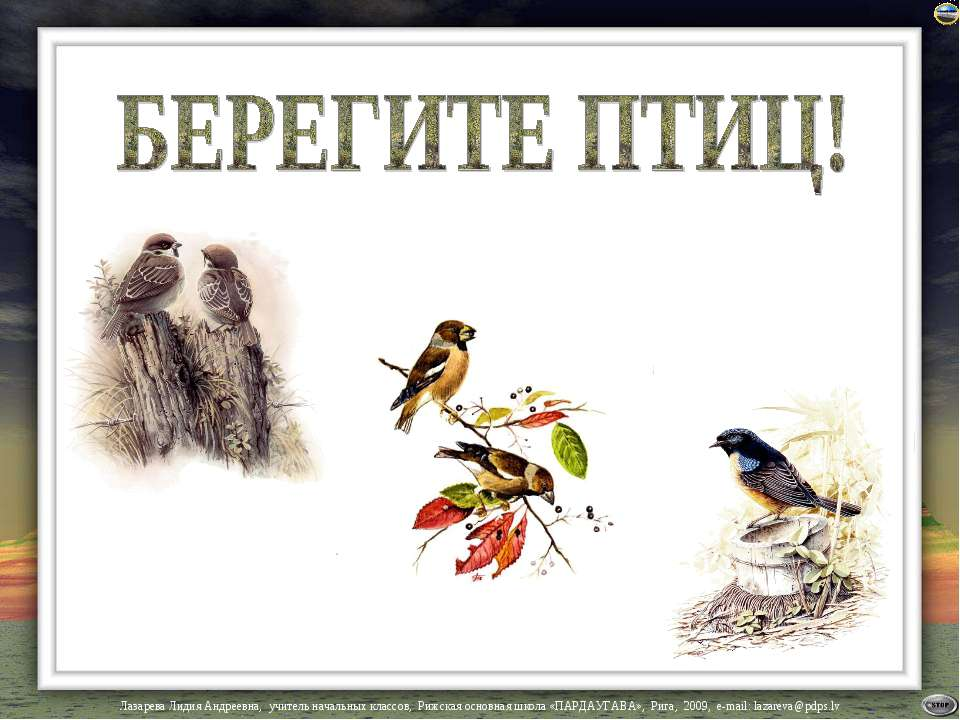 Весна – сложное время для птиц. Особенно для тех, кто вернулся с зимовки. Дома все в снегу и кушать нечего. Птицам, которые не улетали в теплые страны, тоже непросто. Их организм ослаб после зимы, а до настоящего тепла еще далеко.
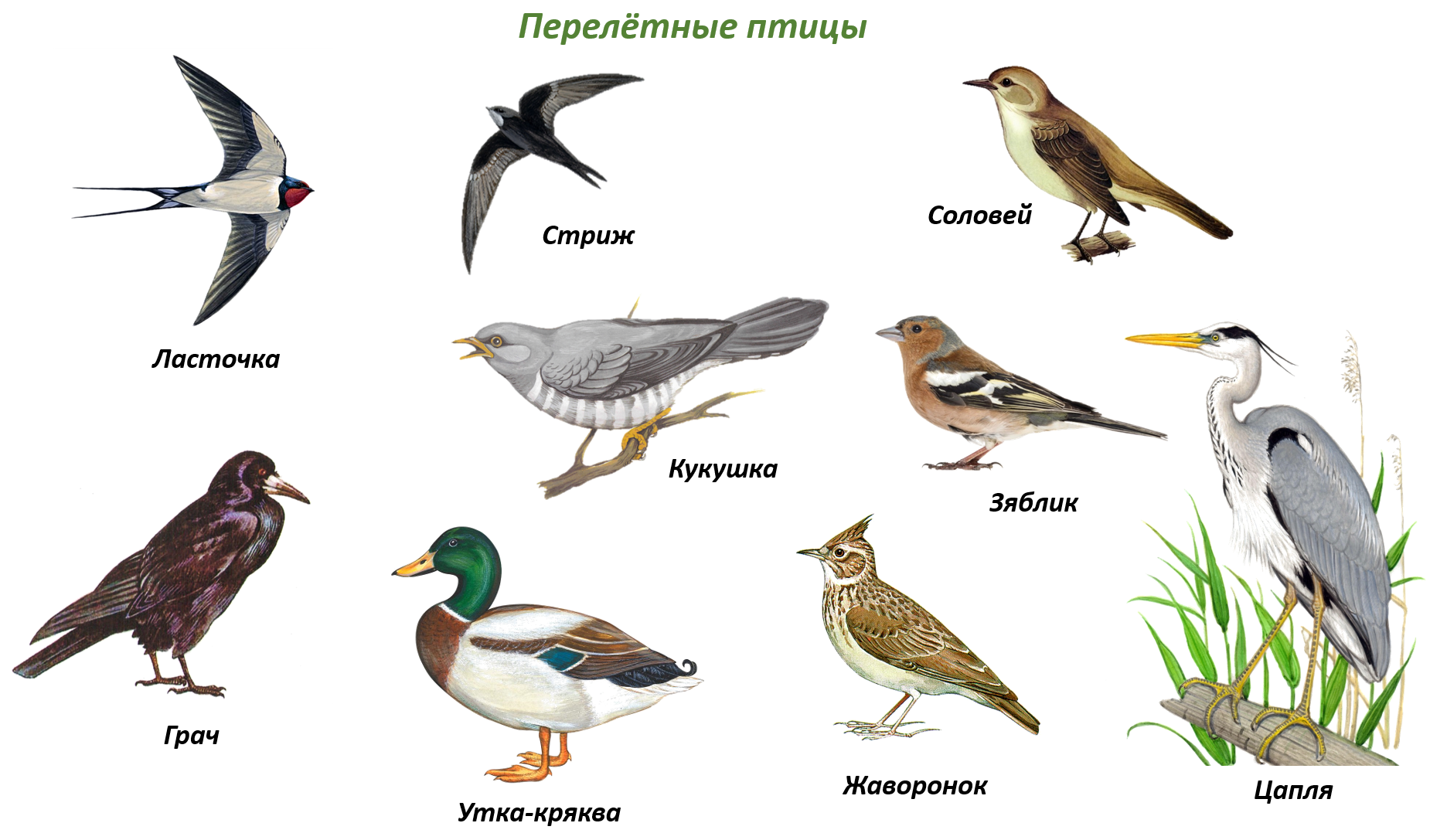 Да весной у наших птиц очень много важных дел: они начинают выводить птенцов!
Бережно относитесь к птичьим гнездам. Если вы идете по лесу и заметили гнездо, обойдите его на большом расстоянии. Ведь если вы спугнете наседку, то она может больше не вернуться к собственным детям. Учуяв ваш запах от птенца, мать может принять его за чужака и перестать кормить .
Никогда не доставайте птенцов из их гнезд.
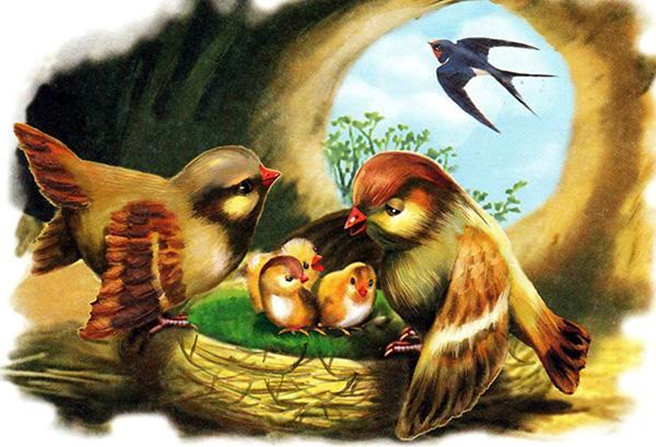 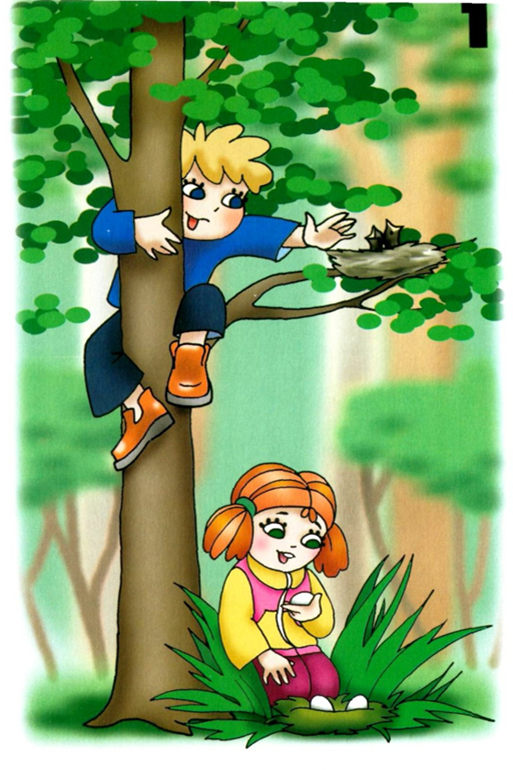 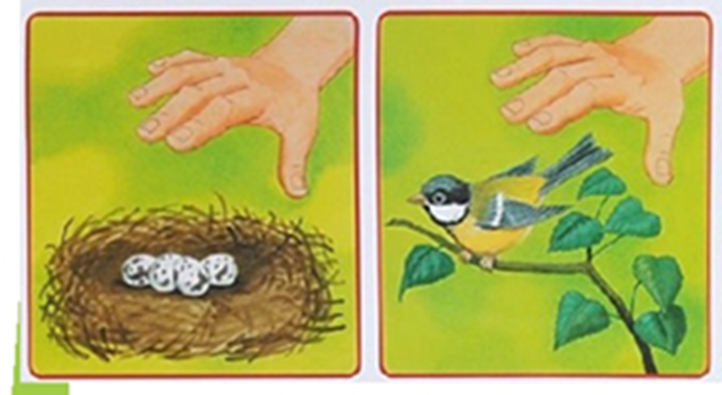 Также уведите свою собаку подальше от гнезда
Не срубайте деревья, если на них есть гнезда с птенцами. Даже если вы захотите срубить только одну ветку, вы можете сильно напугать пернатых жителей. И тогда птицы-родители покинут свое гнездо, бросив потомство на произвол судьбы.
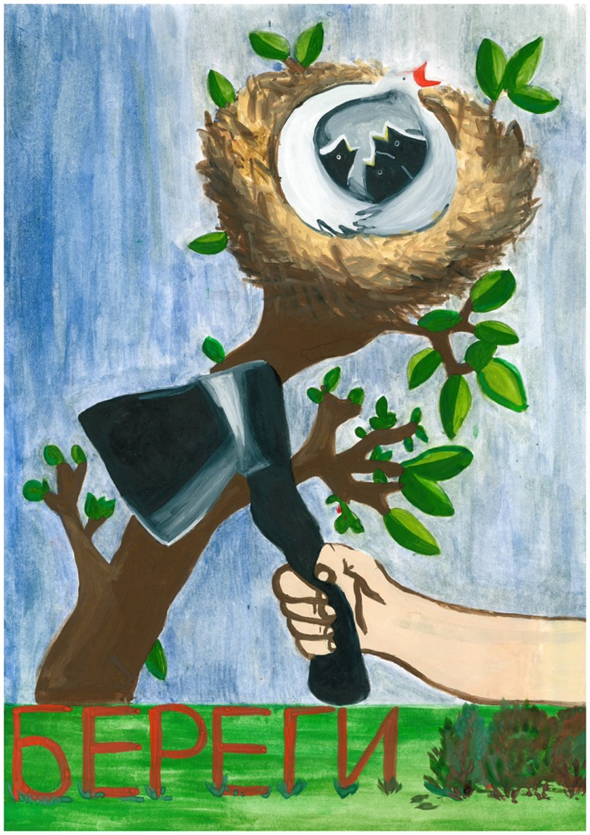 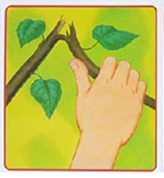 Не стреляйте из рогаток по птицам.
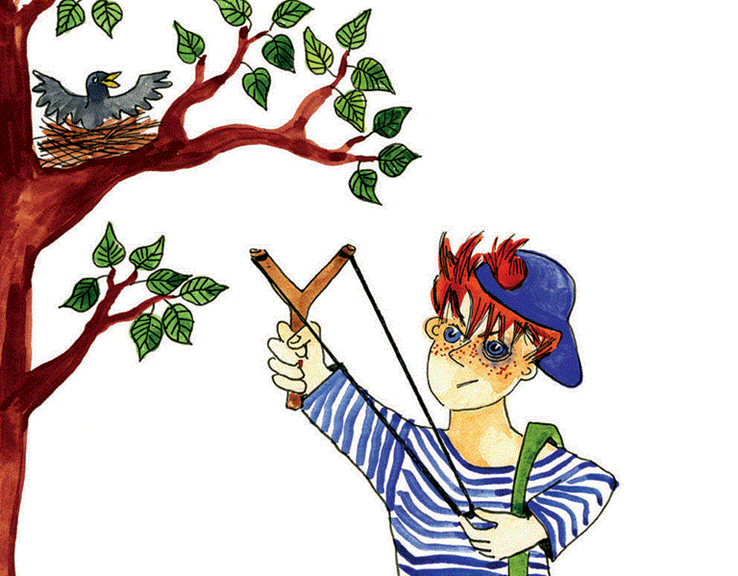 Если вы разводите костер во время пикника или прогулки, то не покидайте местности, пока не убедитесь в том, что он надежно затушен.
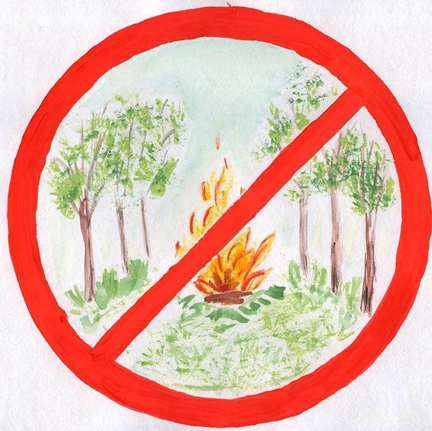 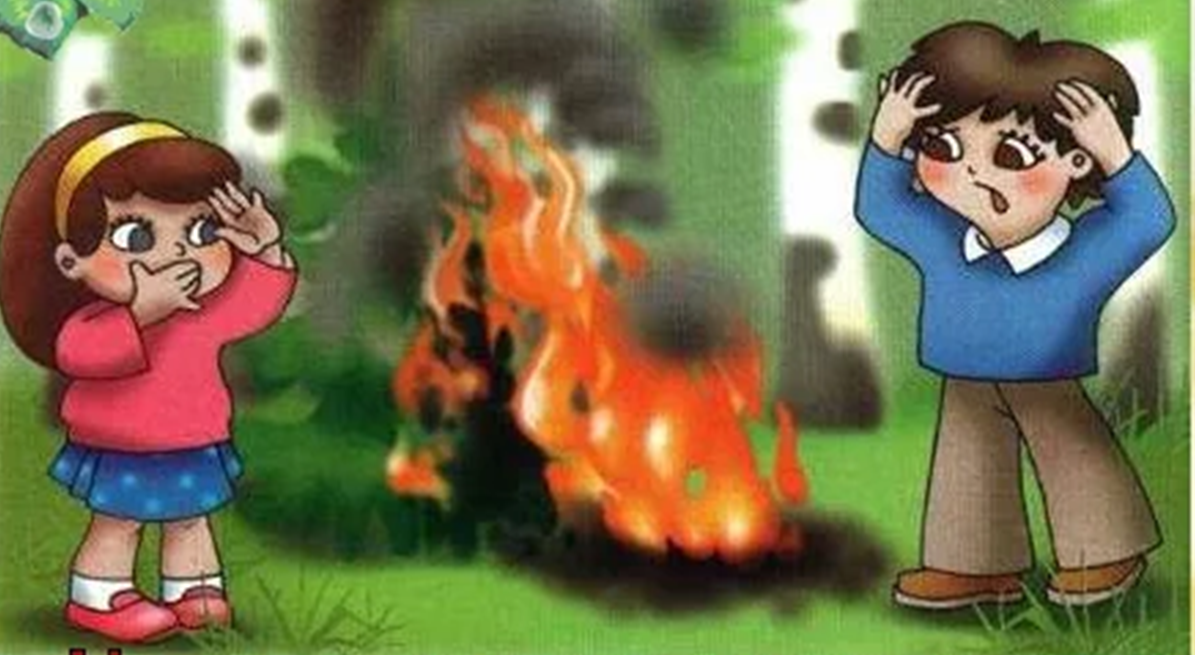 Весной стройте различные скворечники для птиц. 
 Размещаются скворечники в пяти метрах над землей, в недосягаемости для хищников.
В самое время повесить новые кормушки. Не думайте, что в это время птицы уже могут сами находить корм. Это не так. Но, если уж повесили кормушки, следите за ними и чистите. Приведите их в порядок после зимы, уберите старый примерзший корм.
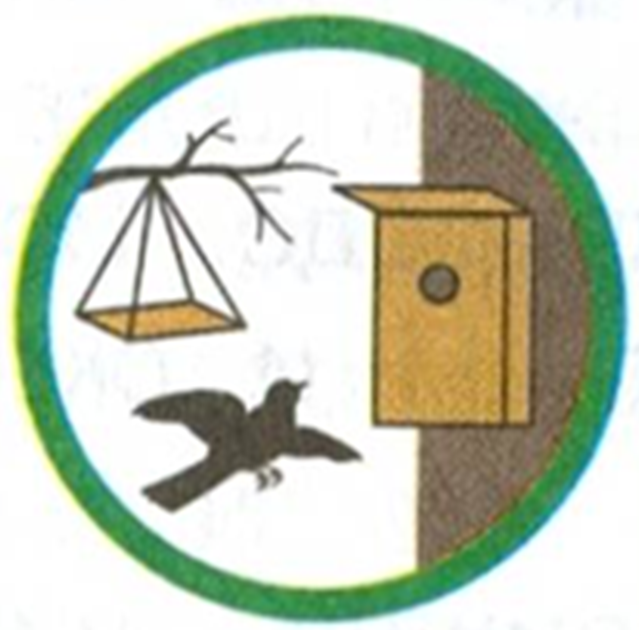 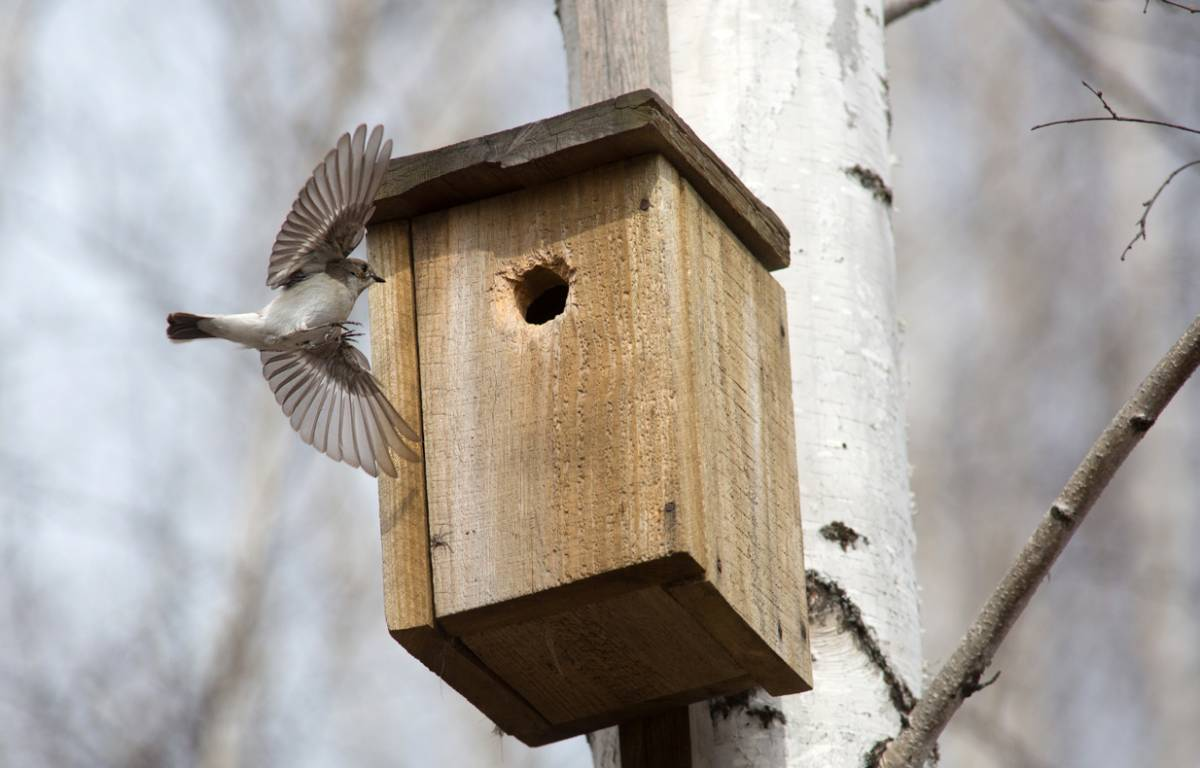 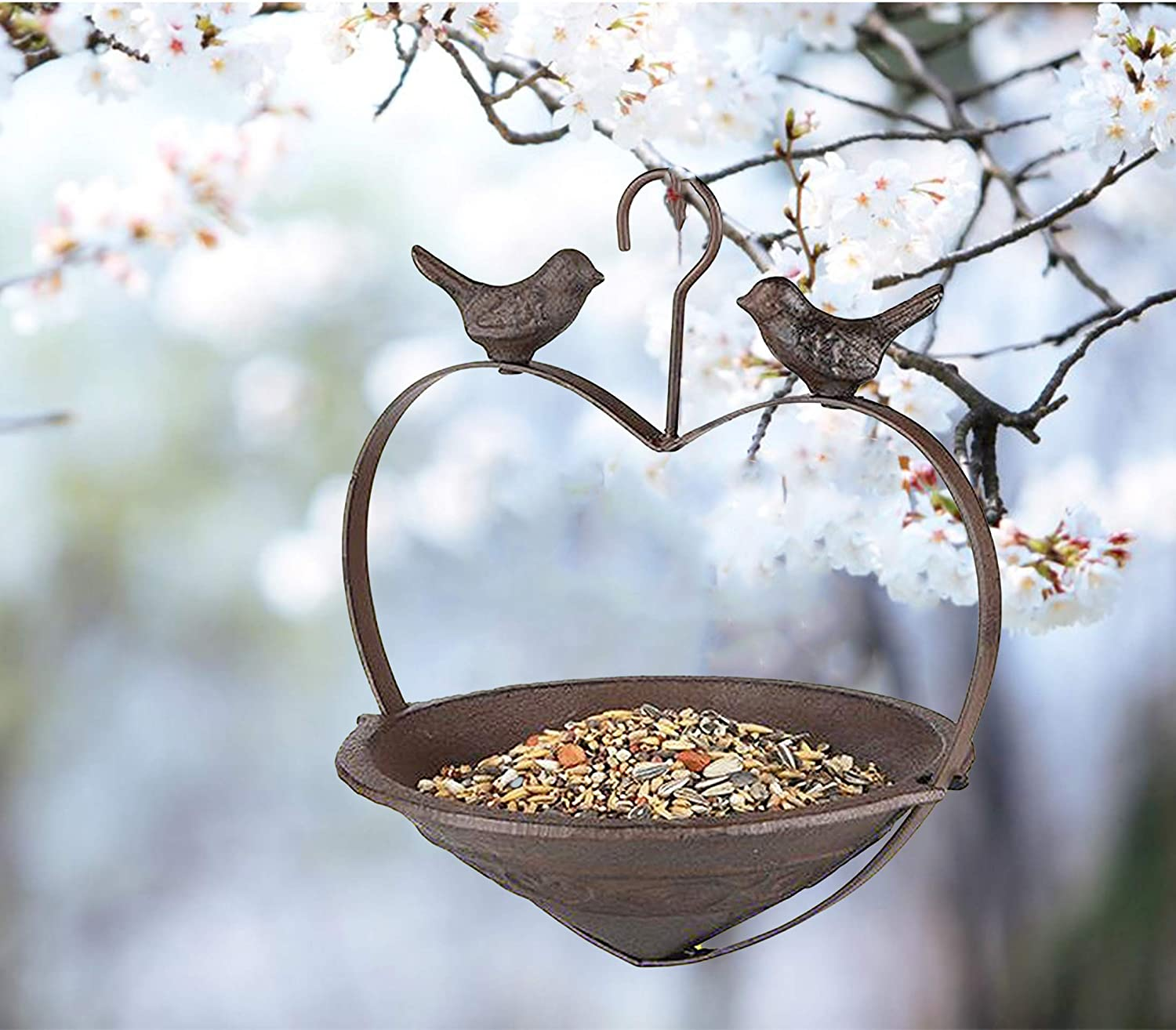 Высаживайте деревья и различные густые кустарники. Именно в них птицы любят вить себе гнезда.
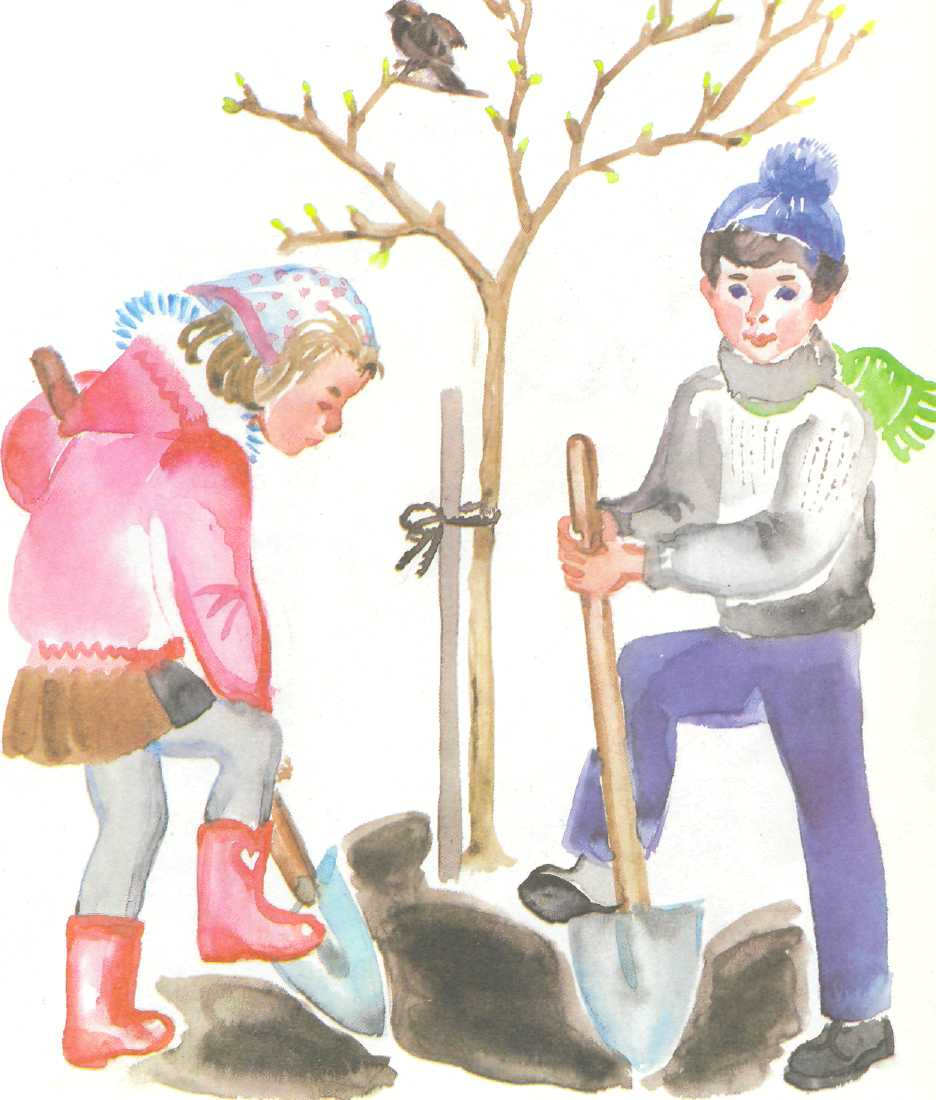 Заботьтесь о найденных раненых птицах. Сдавайте их на руки ветеринарам или в специальные заповедники.
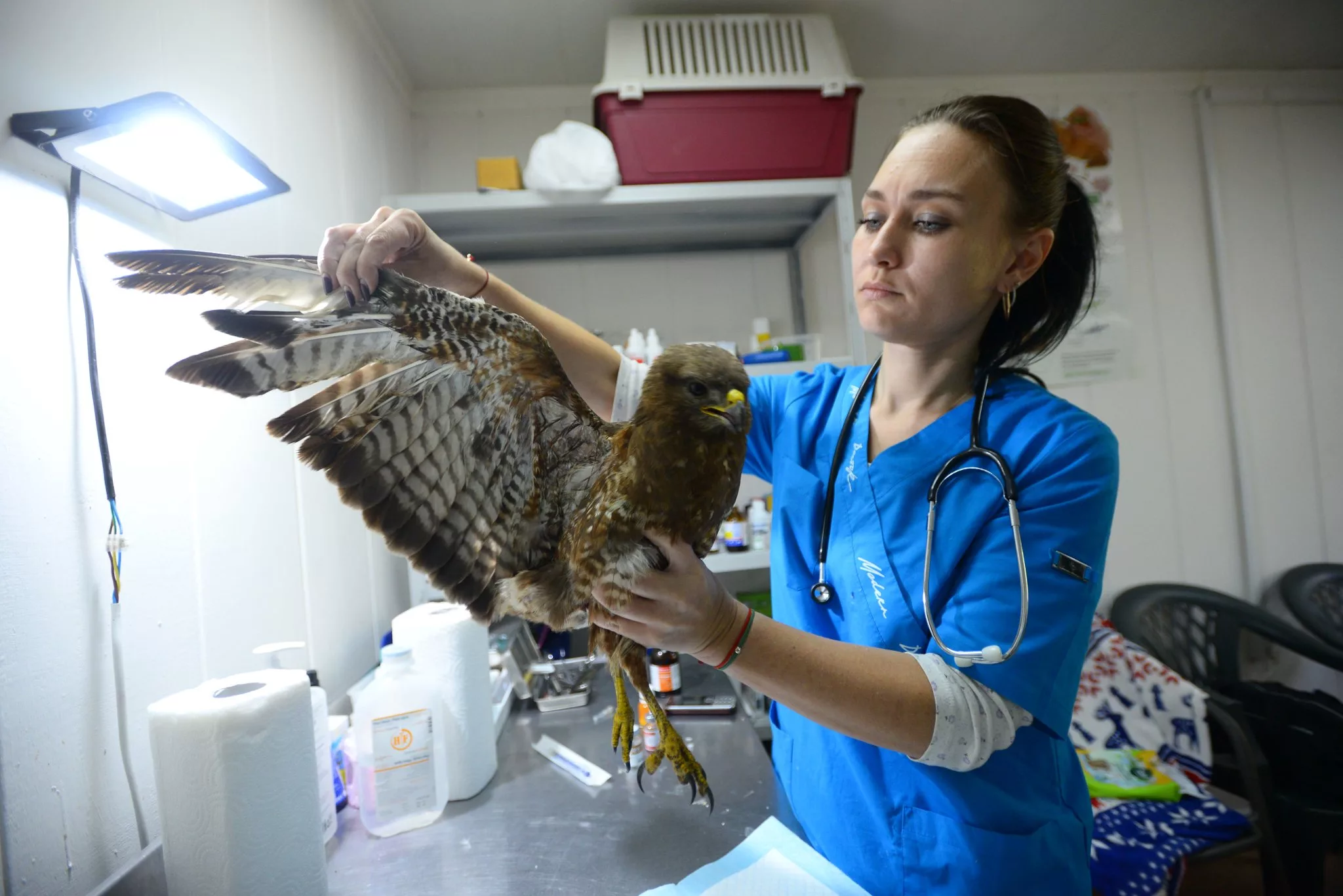 Какую же пользу приносят птицы природе и человеку?
ПТИЦЫ:
охраняют лес от вредителей
защищают урожай и человека от насекомых и грызунов
дают человеку пищу, пух, перо
распространяют семена деревьев и трав
украшают природу
красиво поют
ЧЕЛОВЕК:
охраняет исчезающих птиц
разводит их в заповедниках
сажает деревья
развешивает птичьи домики в садах и парках
подкармливает птиц зимой
соблюдает правила поведения в лесу)
А как вы можете заботиться о птицах?
(Повесить кормушки, сделать скворечники, посадить деревья, кустарники, соблюдать правила поведения в лесу летом).
Молодцы, ребята! Если каждый из нас будет помнить о том, что нужно помогать нашим пернатым друзьям, то и птицы отблагодарят нас за заботу своими звонкими песнями с наступлением весны.